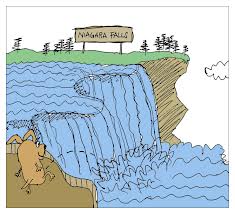 Niagara Falls form a  (natural / naturally) border between the United States and Canada.

Tourists visit (frequent / frequently) this place .

The Falls are very ( noisy / noisily ).

So you must speak (loud / loudly)  or nobody can understand you.

Many years ago, the Iroquois tribe lived here (peaceful / peacefully ).
Choose the correct form (adjective or adverb).
Click on this link to see the introduction to "Adverbs"
https://www.youtube.com/watch?v=b4KybdSi1Fc

Click on the following link to play a game with adverbs

http://www.brainpopjr.com/readingandwriting/word/adjectivesandadverbs/scrollingbackground/